IBS – De leefbare stad
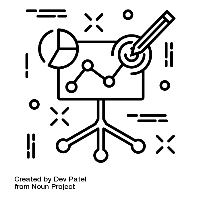 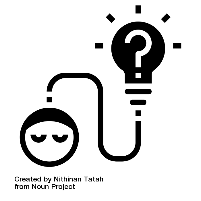 Agenda
 Voorbeelden van sociale innovatie
IBS Thema
Onderzoeksopzet
 Theoretisch kader
 Burgerparticipatie
 Onderzoeksresultaten- en advies
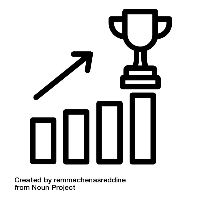 IBS Toetsing
 Kennistoets
 Adviesrapport
 Pecha Kucha
SOCIALE INNOVATIE’S

Voorbeelden uit de praktijk
Granny’s Finest
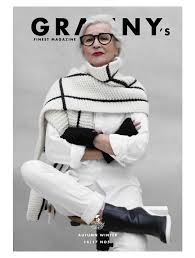 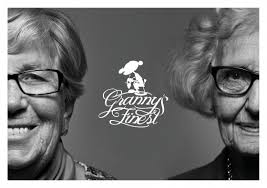 Fablab 013
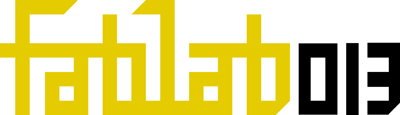 Koppelkiek
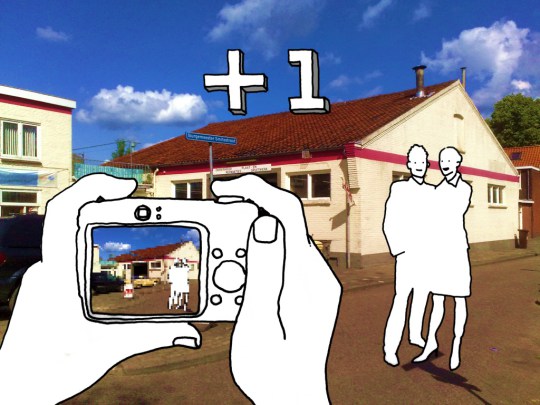 Smart Moves
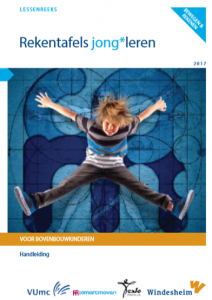 Cruyff Foundation
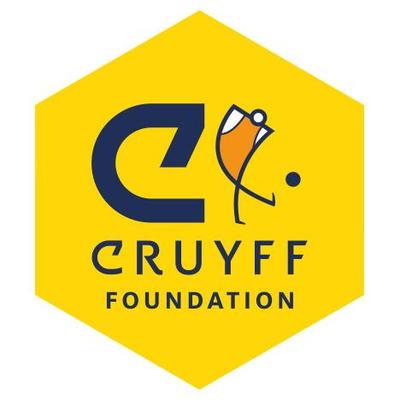 Nextdoor
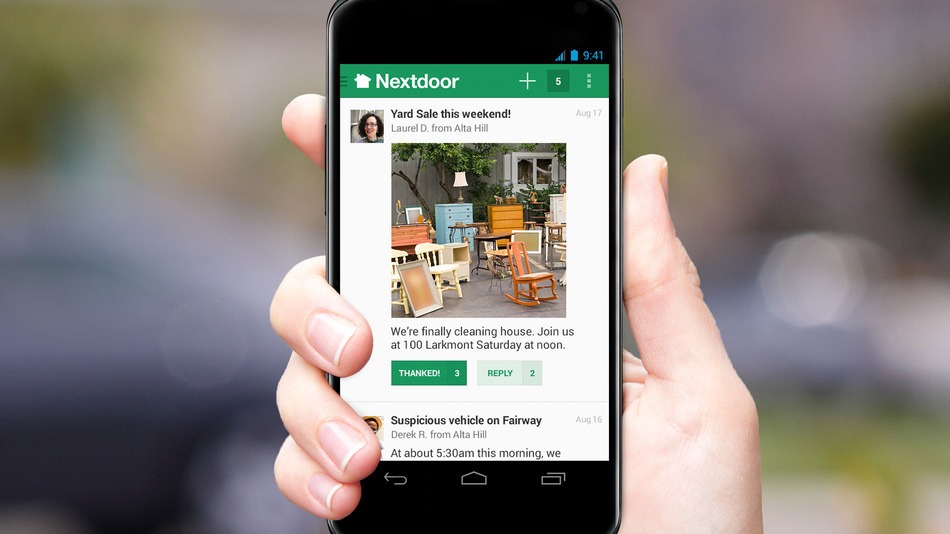 Commonwealth
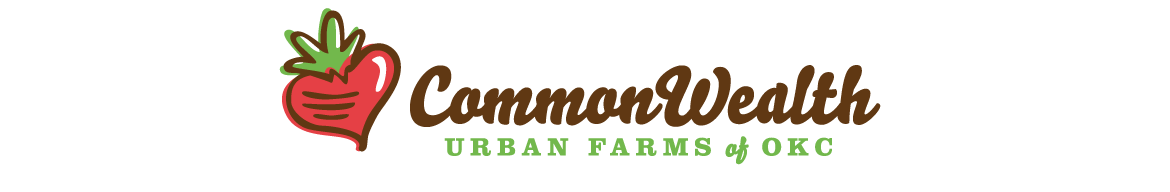 Kunst <> Sociale cohesie
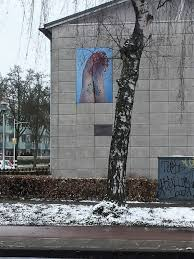 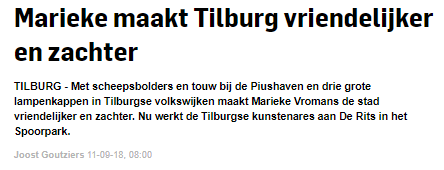 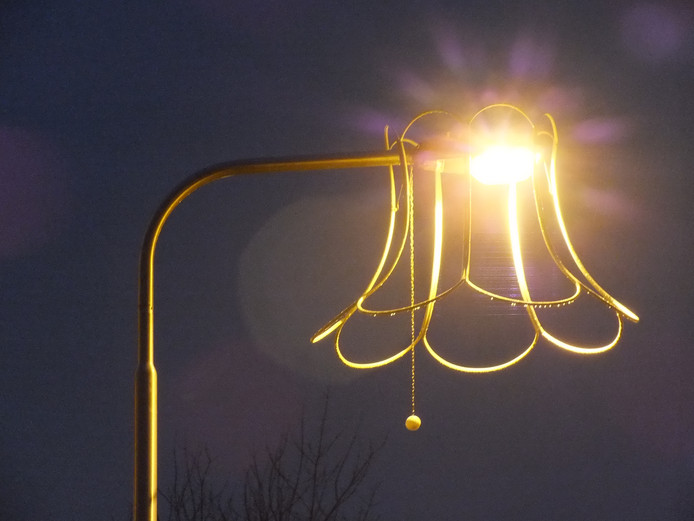 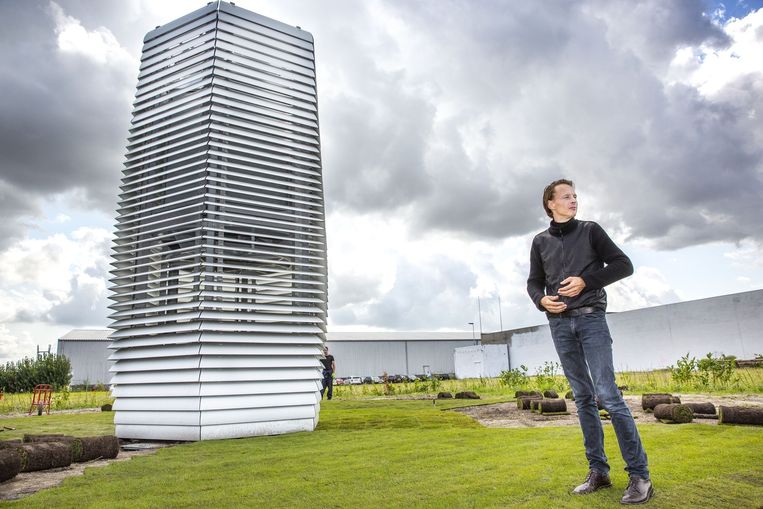 Groen in de stad ‘ruimteschip’ – ‘Undergardener’
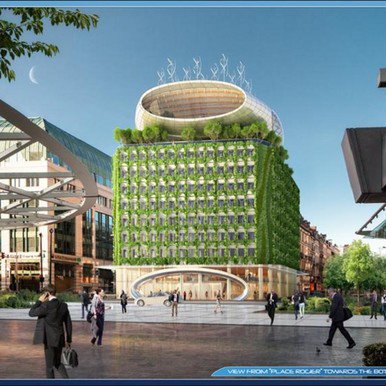 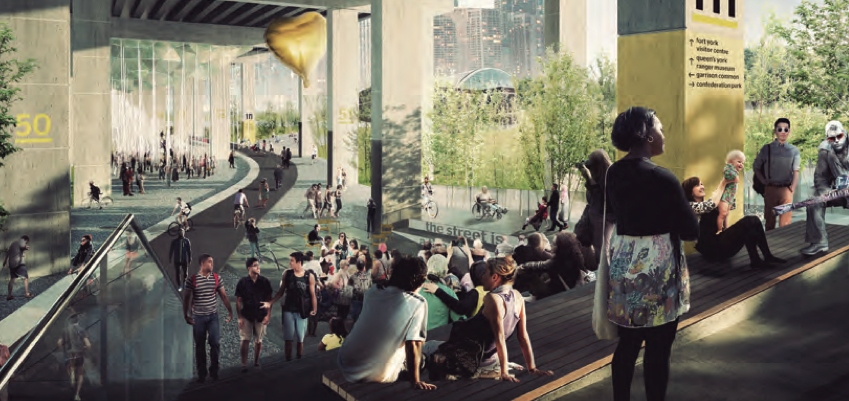 Legale Graffiti
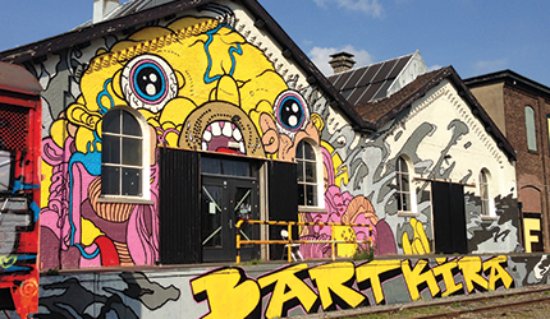 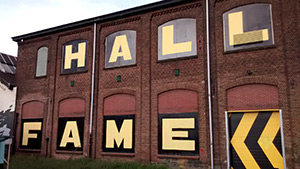 Vittorio
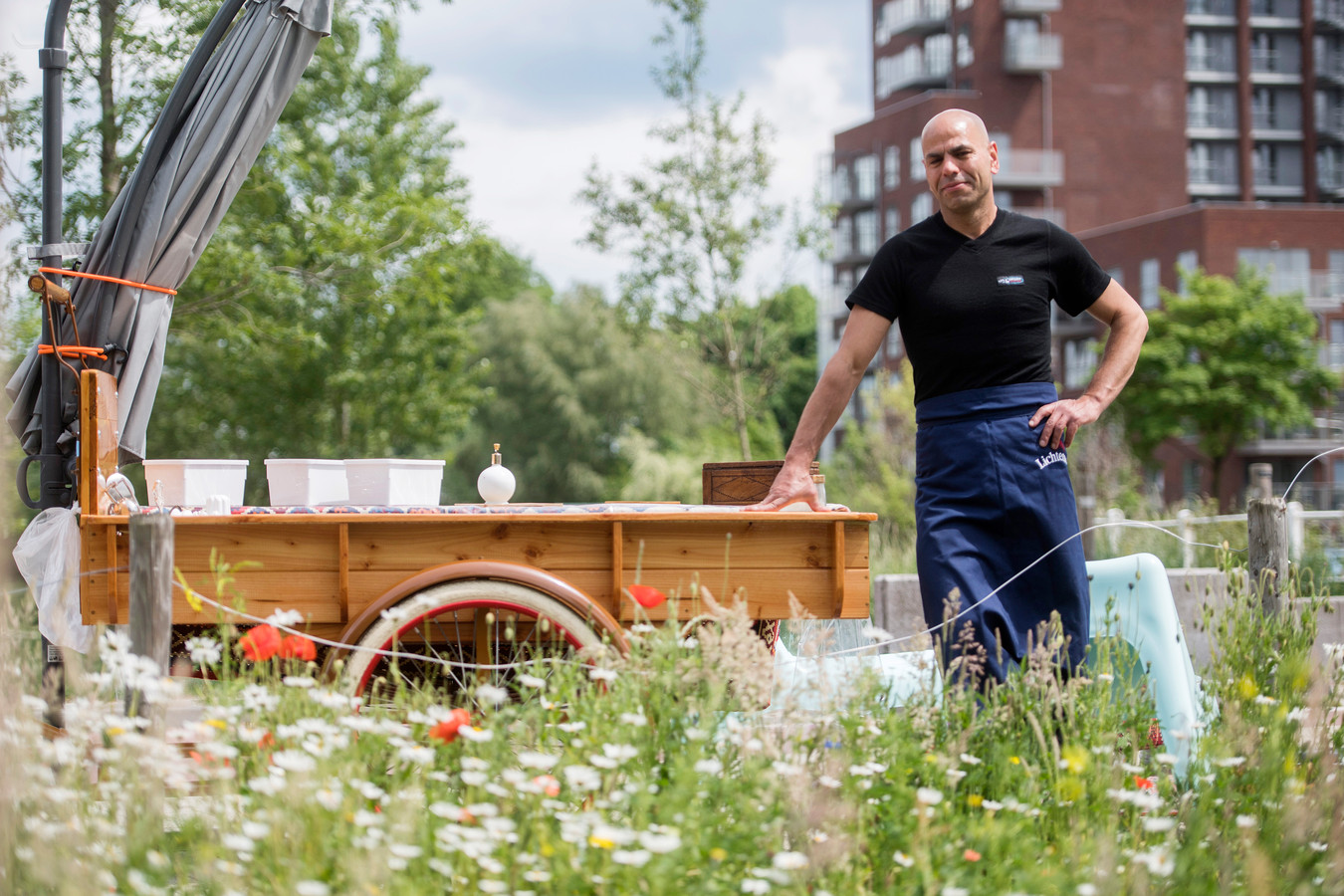 Zamzee
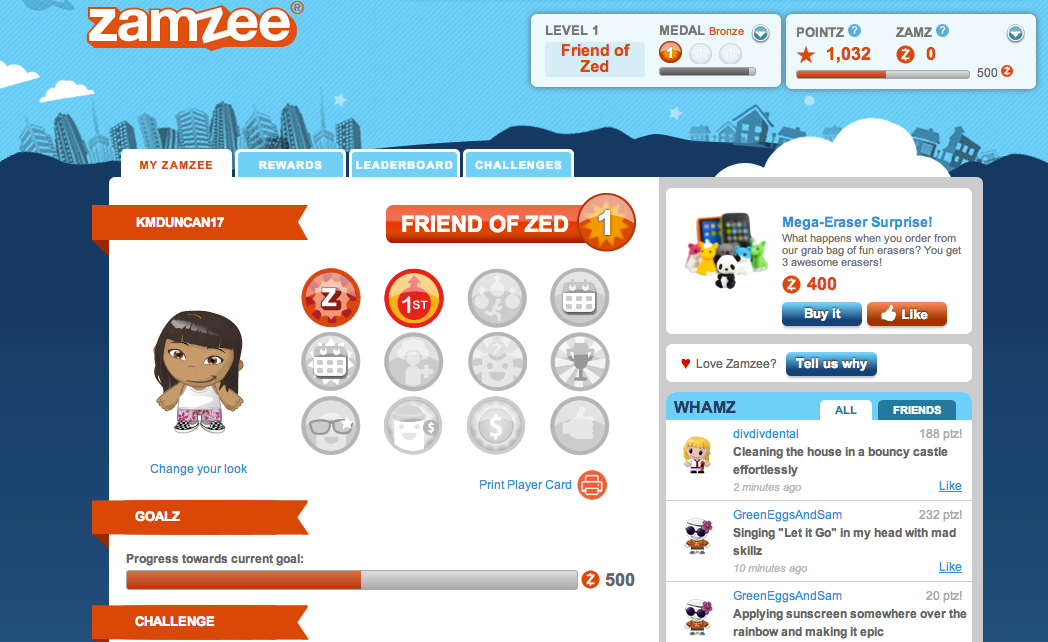 Hoplr
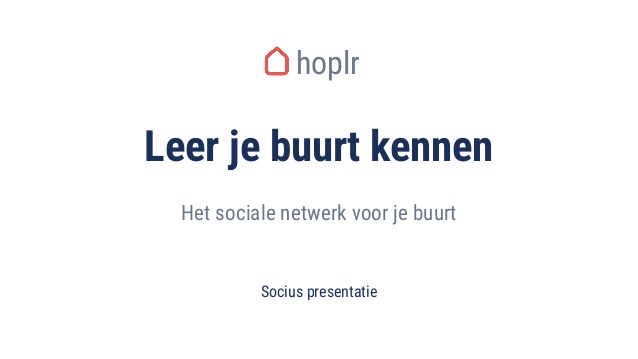 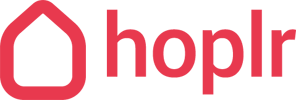 Buren beter te leren kennen
 Gerichte communicatie
 Verloren gelopen huisdieren terug te vinden
 Te zoeken naar een goede loodgieter of betrouwbare babysitter
 Om een ladder of boormachine te lenen
 Om buurtfeesten te organiseren
 Om inbraak- of verkeersmeldingen te plaatsen
 Enz..
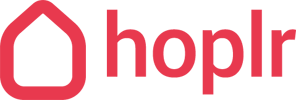 Who's Down
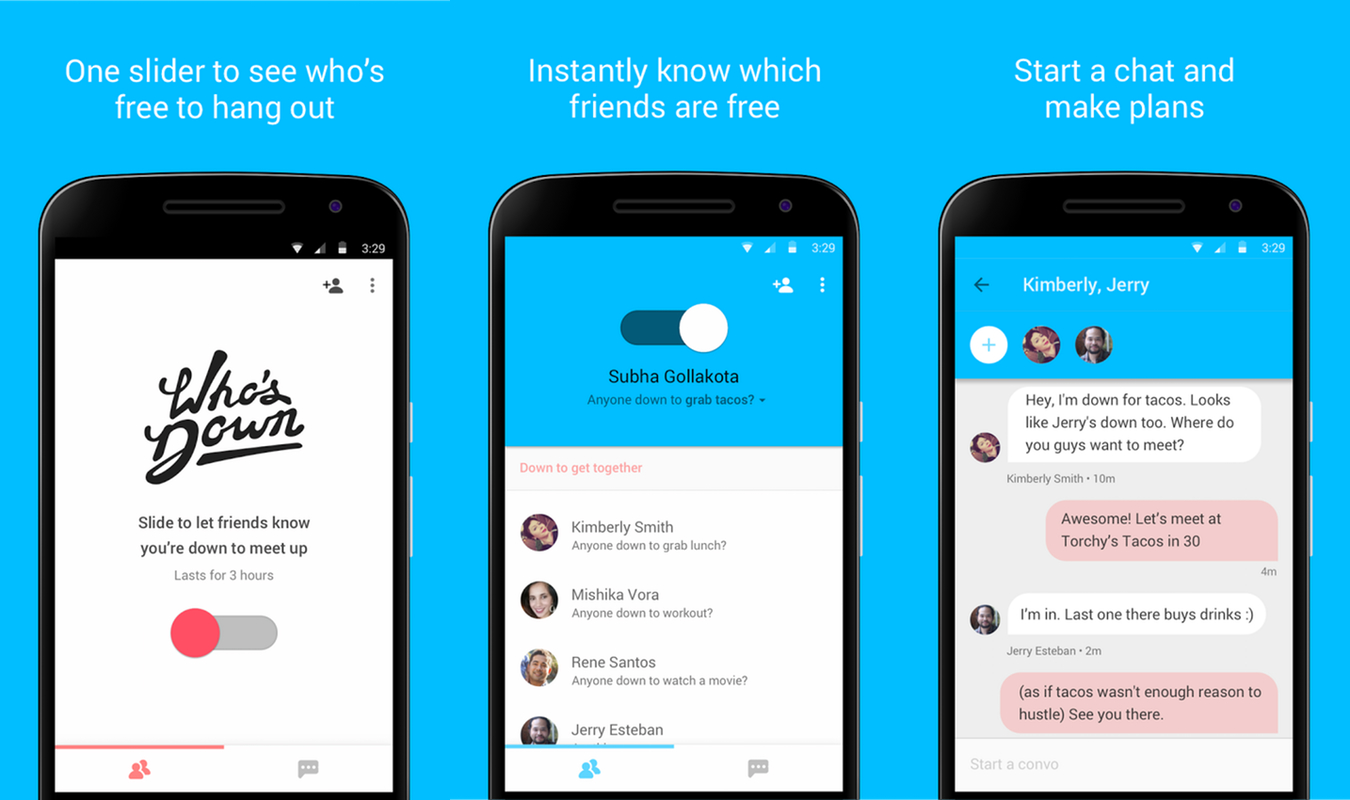 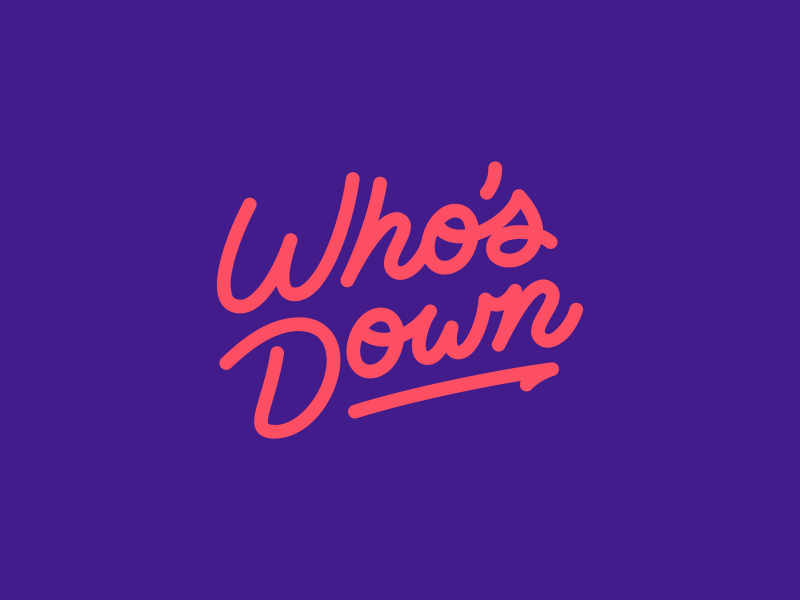 Vandebron
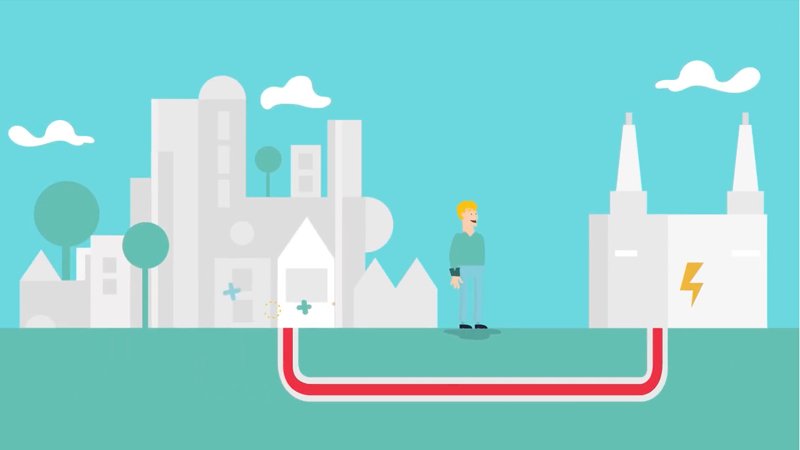 INDEX
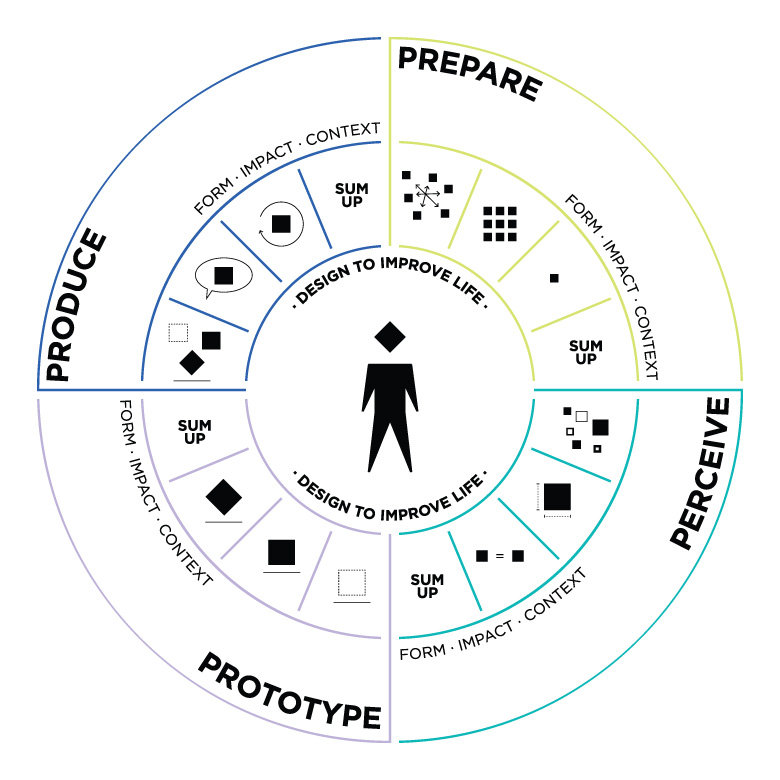 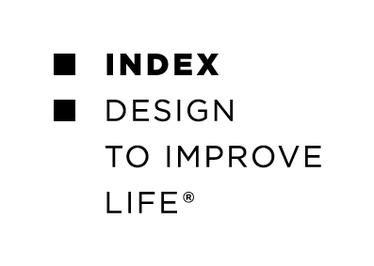 Ubuntu
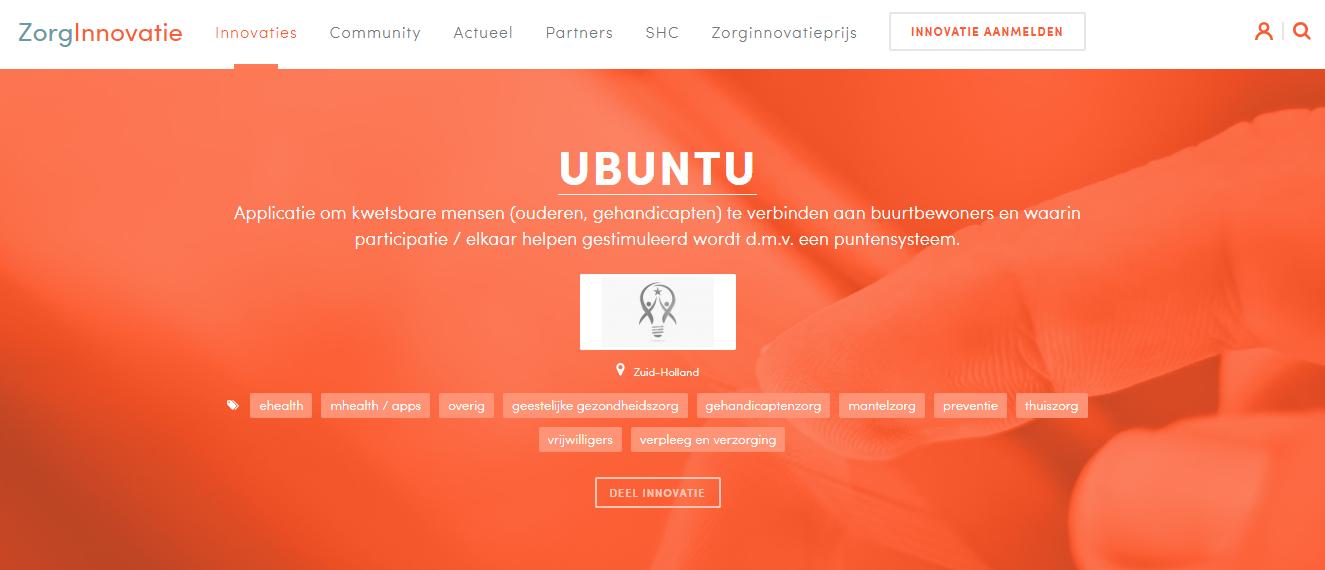 Duurzaamdoor
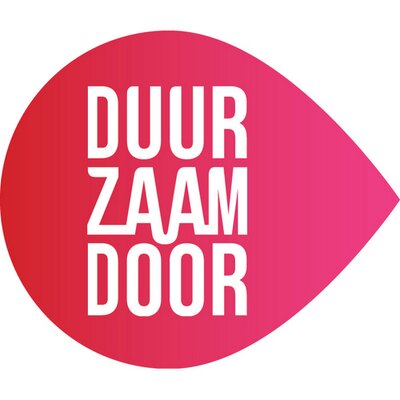 Doppen sparen – Geleidehond.nl
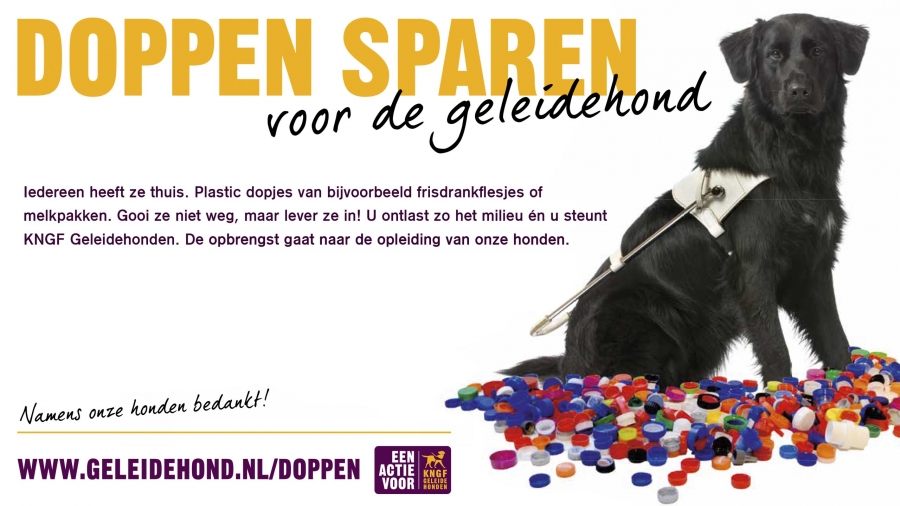 Makkelijk moestuintje
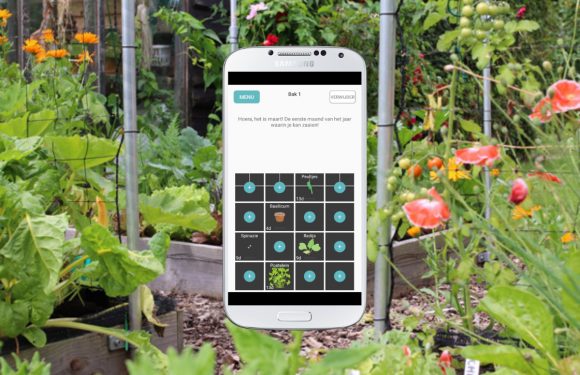